Enseigner par projetsMise en place d'une pratique pédagogique
Frédéric HORGUES, professeur en BTS AMCR au lycée Aristide Briand, Saint-Nazaire
1
Le choix de la pédagogie de projet
Renforcer l’attractivité des enseignements

Favoriser les stratégies de coopération

Valoriser les compétences des étudiants/apprentis

Faire converger les situations d’apprentissage entre CFA et en entreprise

Préparer les étudiants aux situations d’examen
Des supports de projet « réels » et abondants
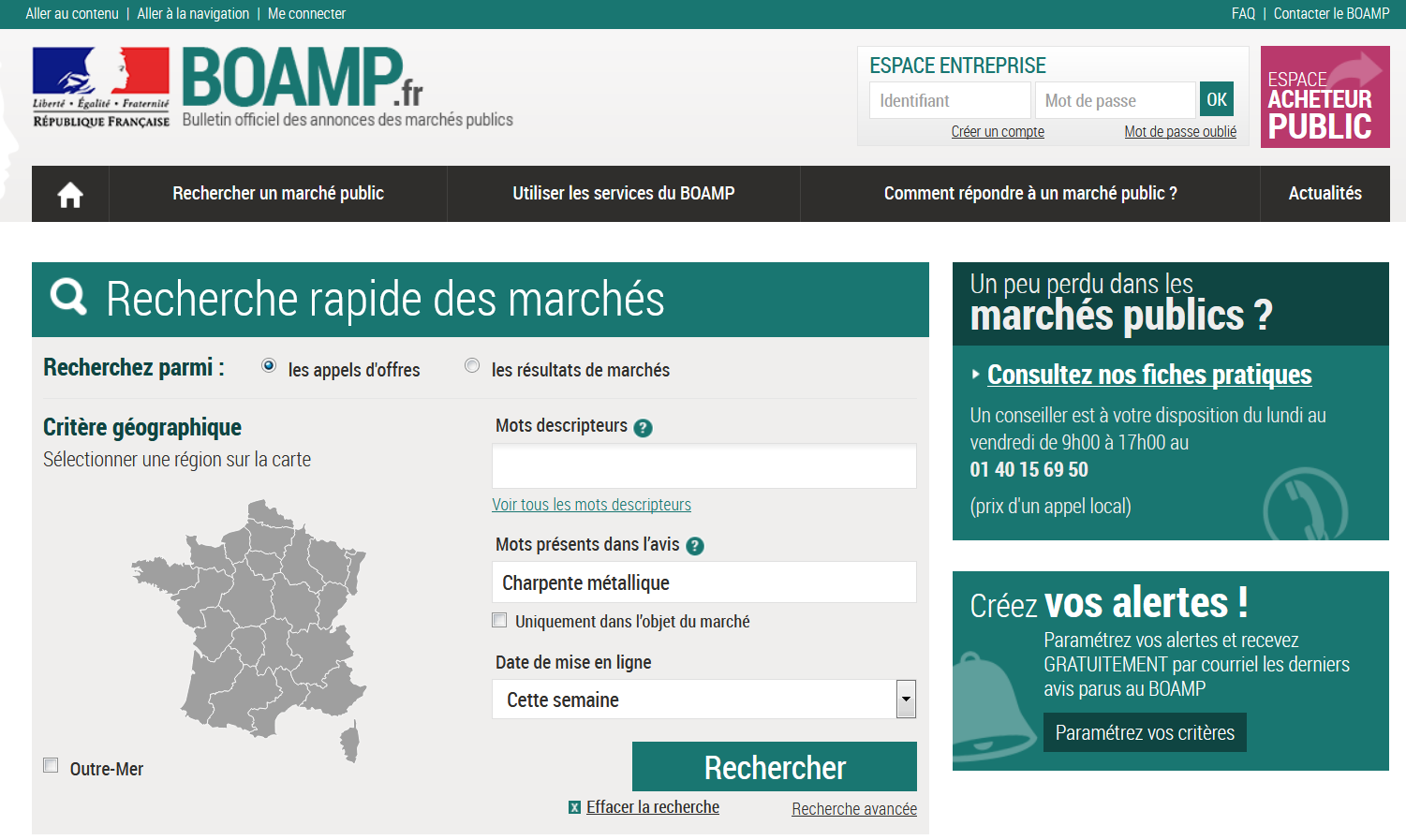 Plus les dossiers supports 
issus des entreprises !
Organiser une progression en compétences
Des objectifs…
Des blocs de compétences :
 C1 Analyser une information, un contexte, une solution
 C2 Vérifier ou dimensionner manuellement (…)
 Etc…

 Décomposés en compétences détaillées :
 C1.1 Analyser une information, un résultat
 C1.2 Analyser le contexte d’un projet
 Etc…

 Précisées en indicateurs :
 La problématique est analysée
 Les objectifs à atteindre par le calcul sont identifiés
 Etc…
Organiser une progression en compétences
Des objectifs…
… contextualisés dans des activités
Des blocs de compétences :
 C1 Analyser une information, un contexte, une solution
 C2 Vérifier ou dimensionner manuellement (…)
 Etc…

 Décomposés en compétences détaillées :
 C1.1 Analyser une information, un résultat
 C1.2 Analyser le contexte d’un projet
 Etc…

 Précisées en indicateurs :
 La problématique est analysée
 Les objectifs à atteindre par le calcul sont identifiés
 Etc…
Des blocs d’activités :
 A1 Avant Projet
 A2 Répondre à une affaire
 Etc…


 Décomposés en tâches professionnelles :
 T2.1 Analyser le dossier de consultation et définir le périmètre des prestations
 T2.2 Analyser le contexte du projet
 Etc…

 Précisées en « résultats attendus » :
 Les exigences du dossier de consultation sont analysées
 Le phasage prévisionnel de l’ouvrage est réalisé
 Etc…
Organiser une progression en compétences
Dans quel ordre aborder les objectifs, les compétences ? Comment planifier une progression ?

 Une proposition : Passer en mode projet
Sur des projets le plus proches possible des projets « réels »
Planifier les activités (celles du RAP) suivant une chronologie cohérente
Les compétences seront mobilisées par les activités

 Le RAP devient l’architecture de la formation, suivant le schéma
 Activité
 Tâches professionnelles
 Résultats attendus

 Les « Résultats attendus » du RAP 
 sont les items du plan de formation, 
 et mesurent en continu l’évolution des compétences des étudiants
Activité
 Tâches professionnelles
 Résultats attendus
Développement progressif de compétences
Organiser une progression en compétences
L’équipe pédagogique organise la progression :
 En planifiant les activités suivant un ordre cohérent
 En choisissant une répartition des items « résultats attendus » traités par chacun
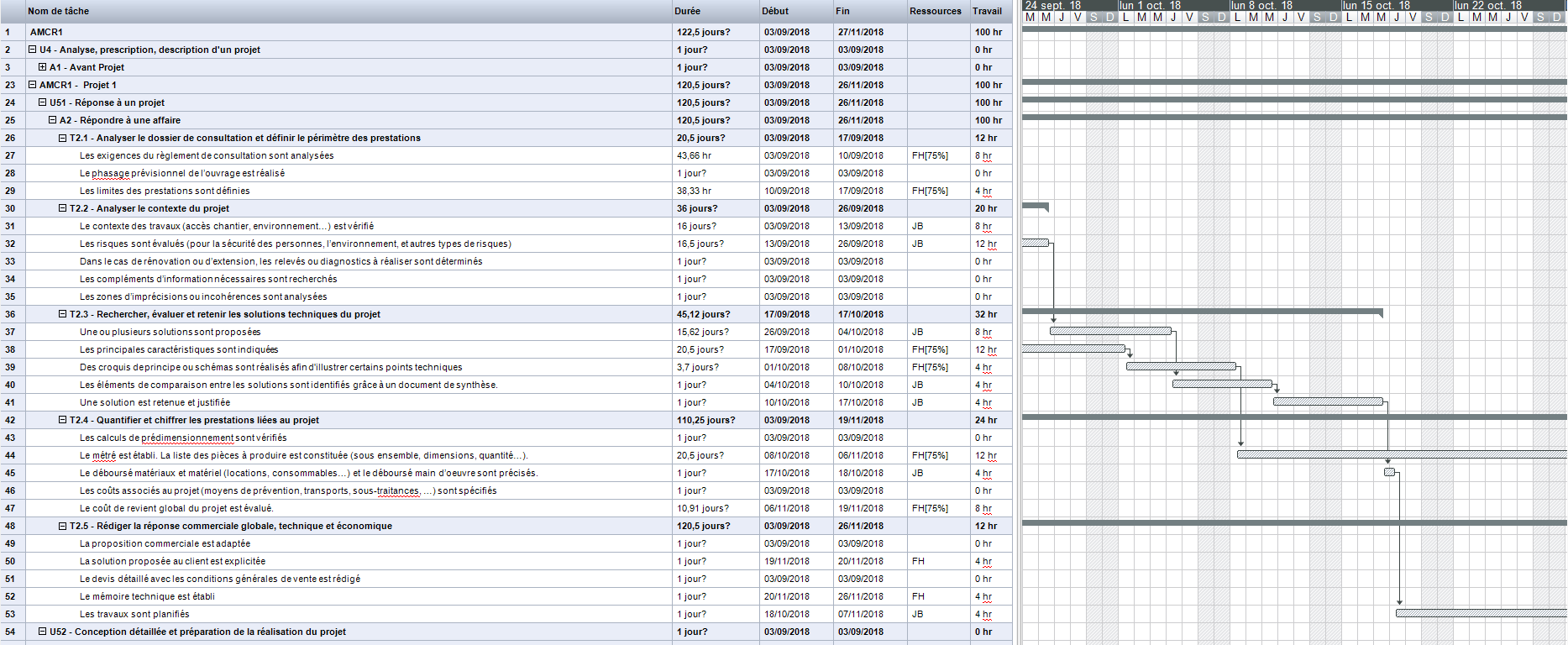 Les activités « appelleront » progressivement les compétences.
 2 ou 3 projets enchaînés sur l’année de façon à développer les compétences
Organiser une progression en compétences
Principe « simple », mise en pratique plus délicate :
 Travail de concertation nécessaire
 Prise en compte des contraintes organisationnelles
 Mise à jour des pratiques sur certaines activités ou compétences peu abordées jusqu’alors
 Conduite du changement…

 Implique une interaction « forte » au sein des équipes, y compris en enseignement général

 Intérêt de disposer d’outils 
 De planification
 D’organisation des activités et des contenus
 D’évaluation
Une organisation facilitée par les TICE
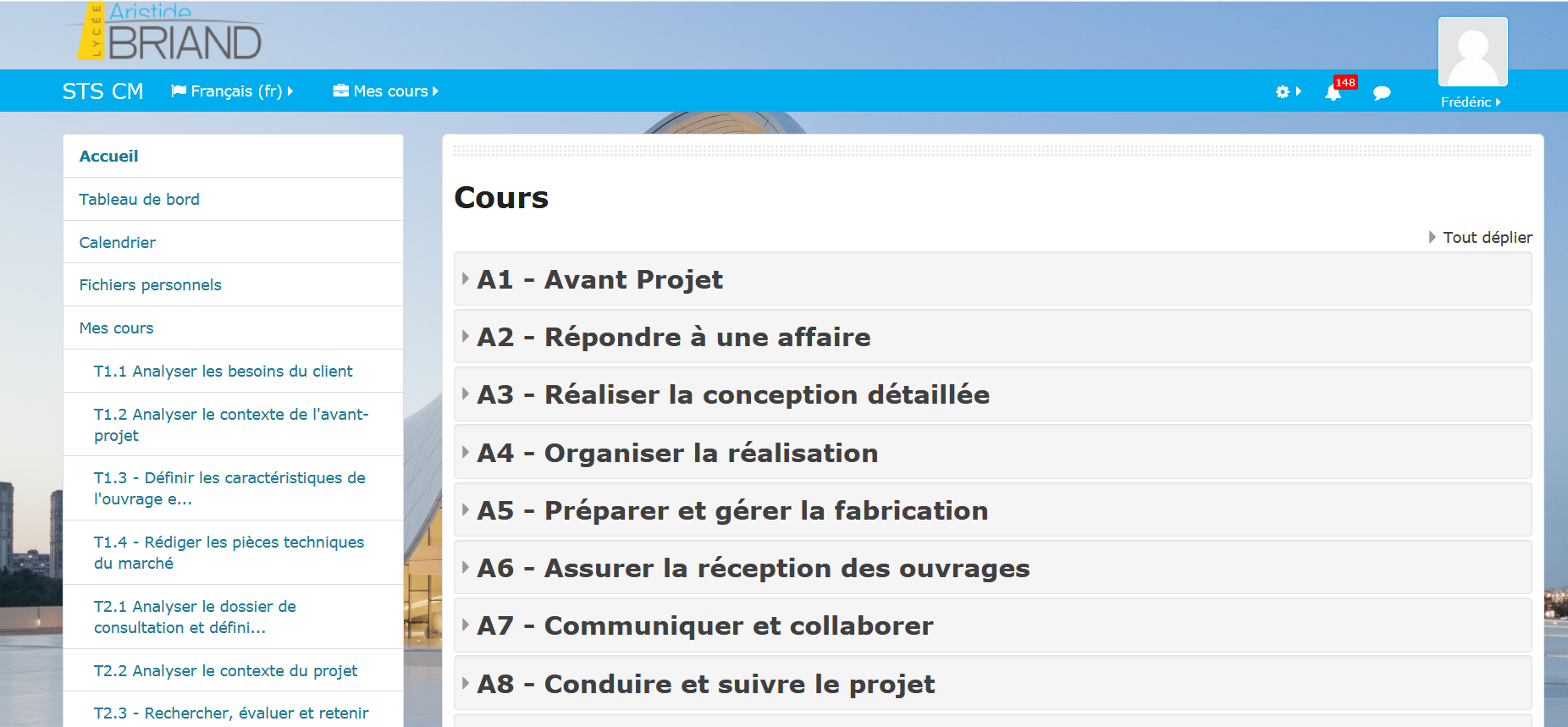 Une organisation facilitée par les TICE
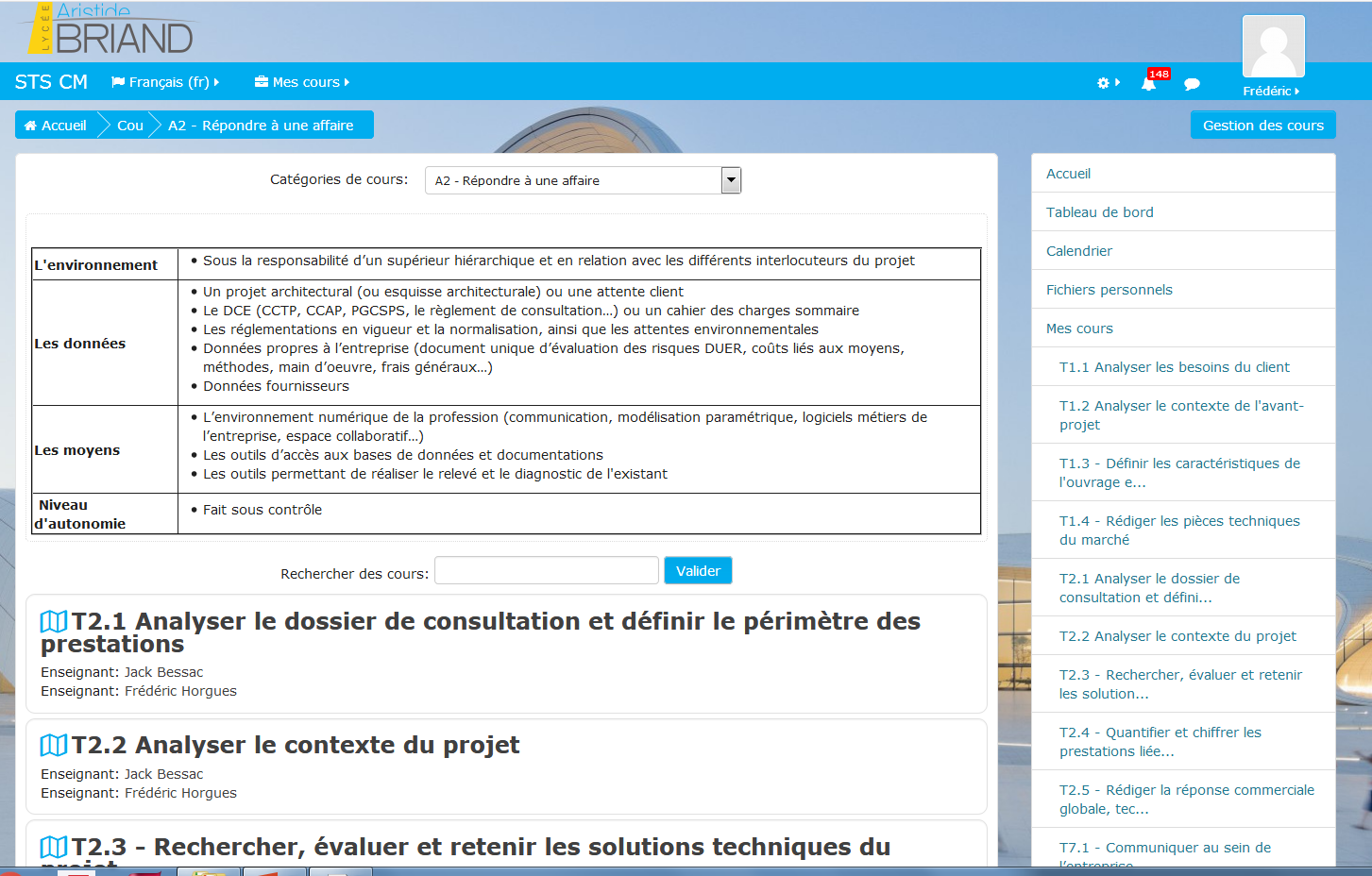 Une organisation facilitée par les TICE
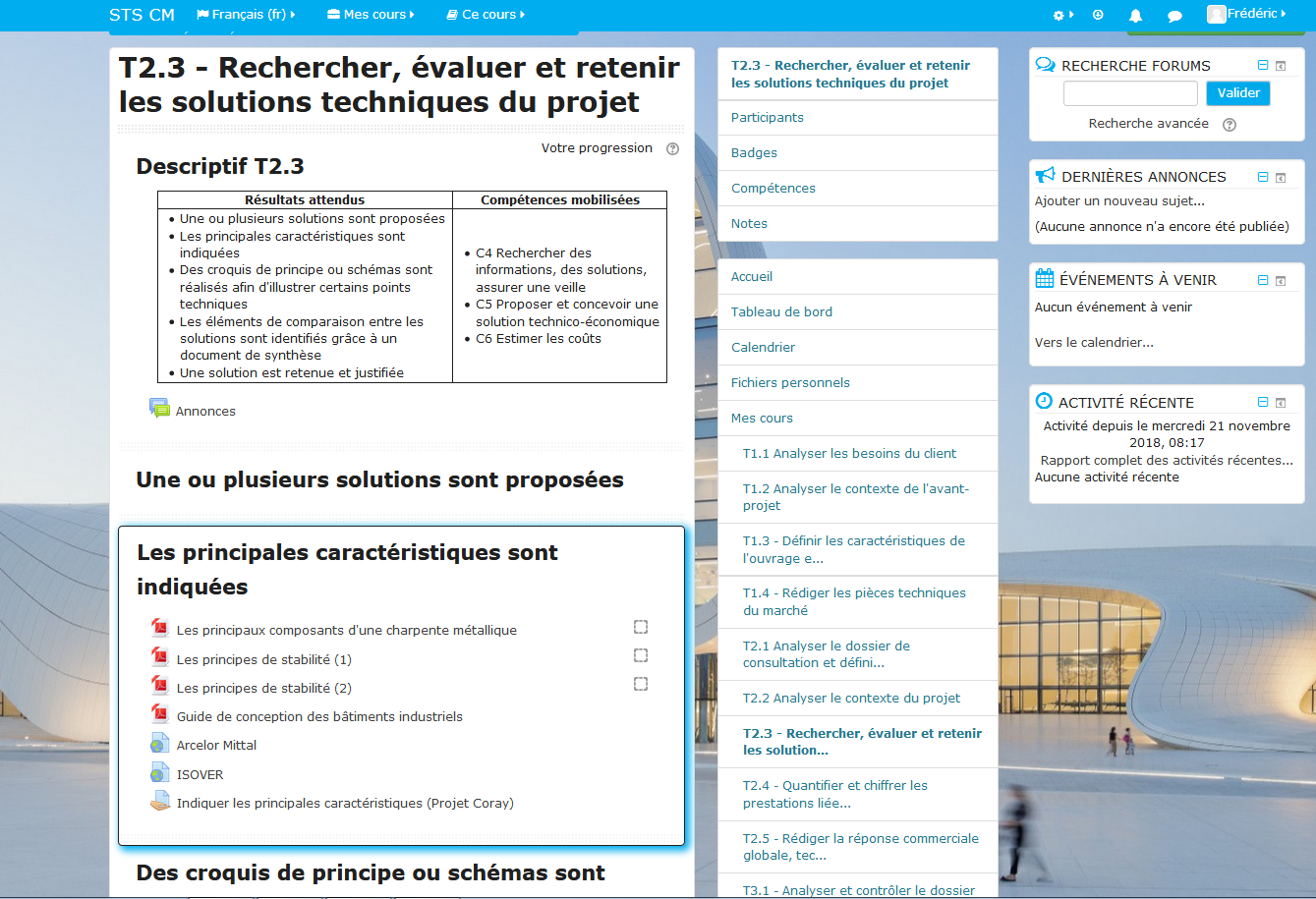 Une organisation facilitée par les TICE
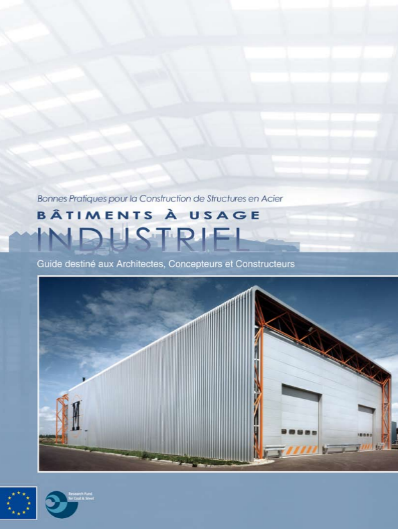 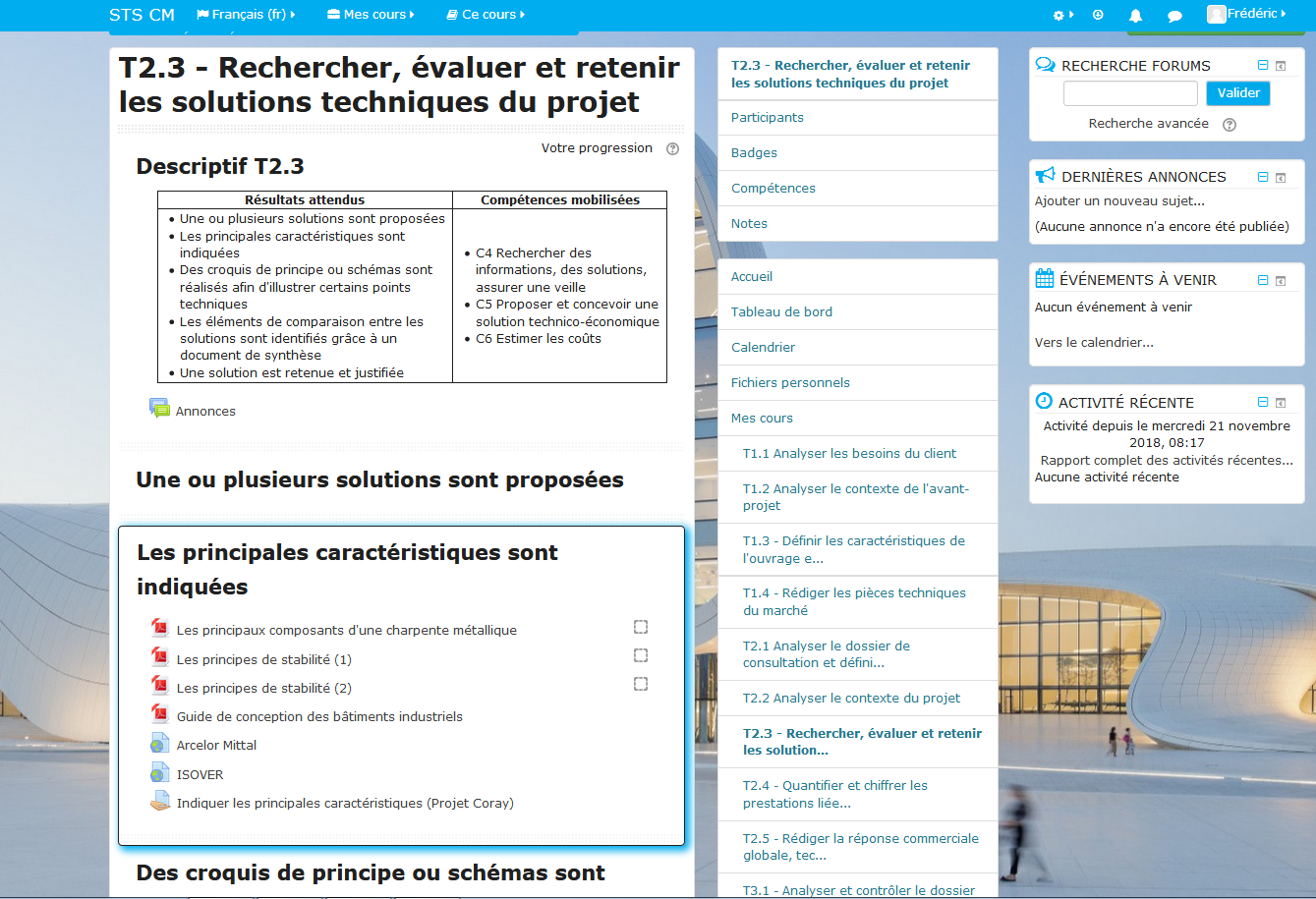 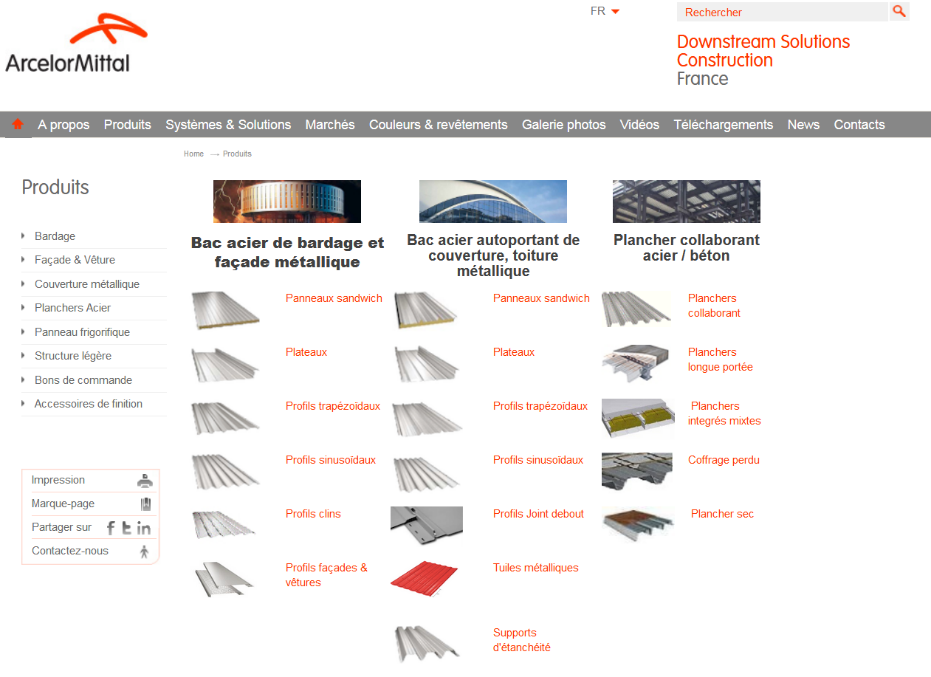 PNF BTS AMCR			Lycée RASPAIL - Paris le 17 décembre 2018
Outils d’évaluation intégrés à l’ENT
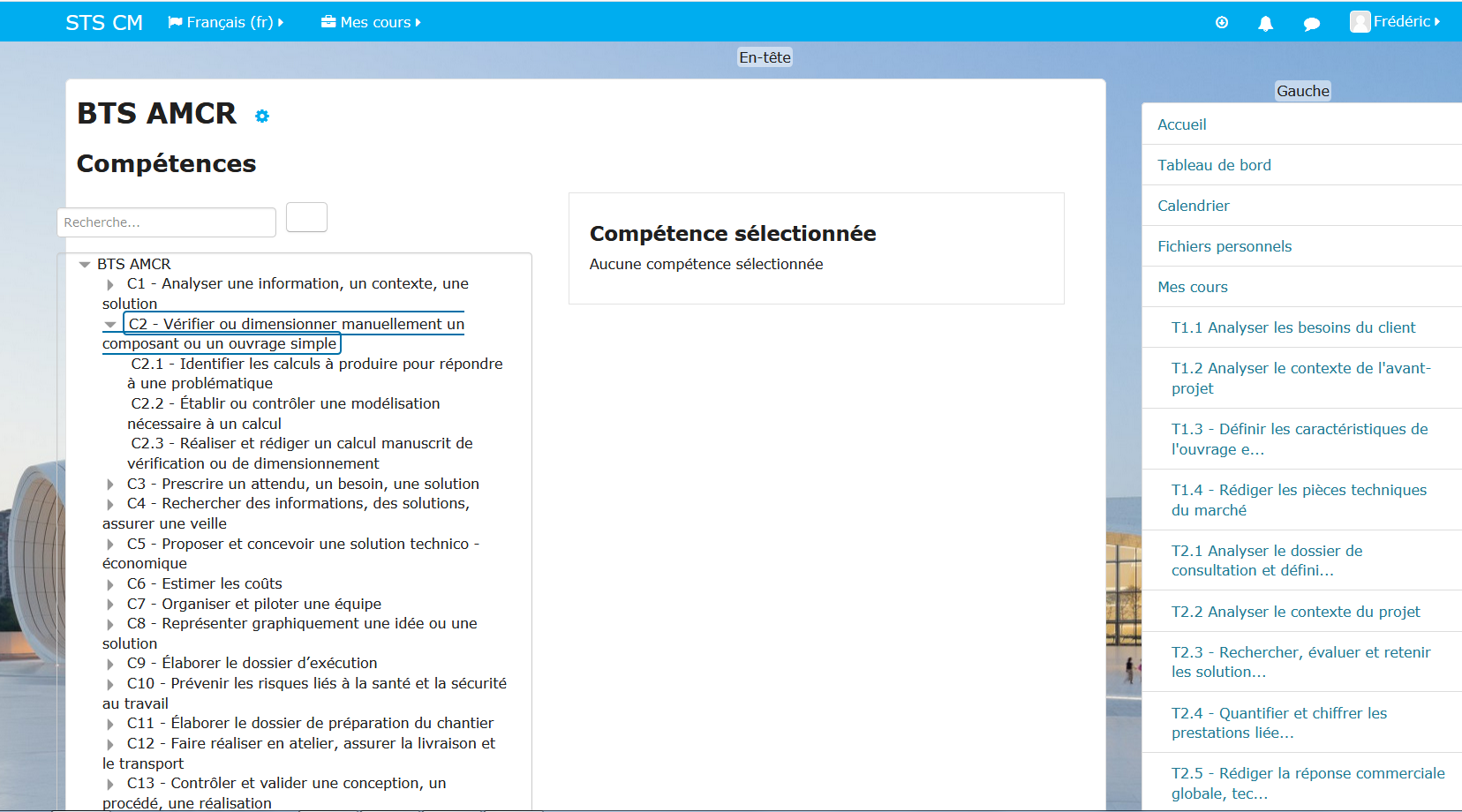 Le référentiel de certification est intégré à l’ENT
Outils d’évaluation intégrés à l’ENT
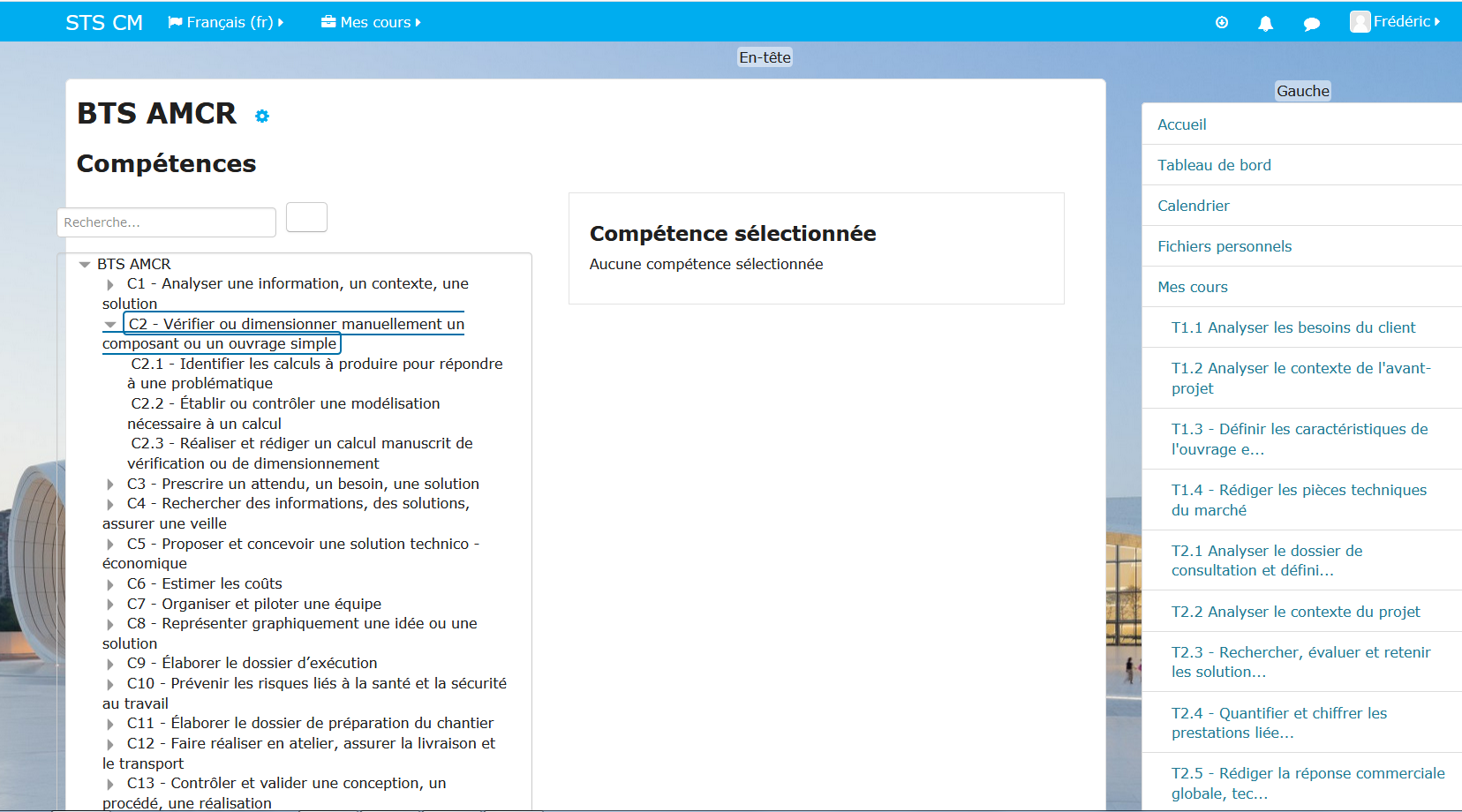 Le référentiel de certification est intégré à l’ENT
Outils d’évaluation intégrés à l’ENT
Les compétences sont évaluées lors des activités
Les évaluations sont collectées par Unités de Certification
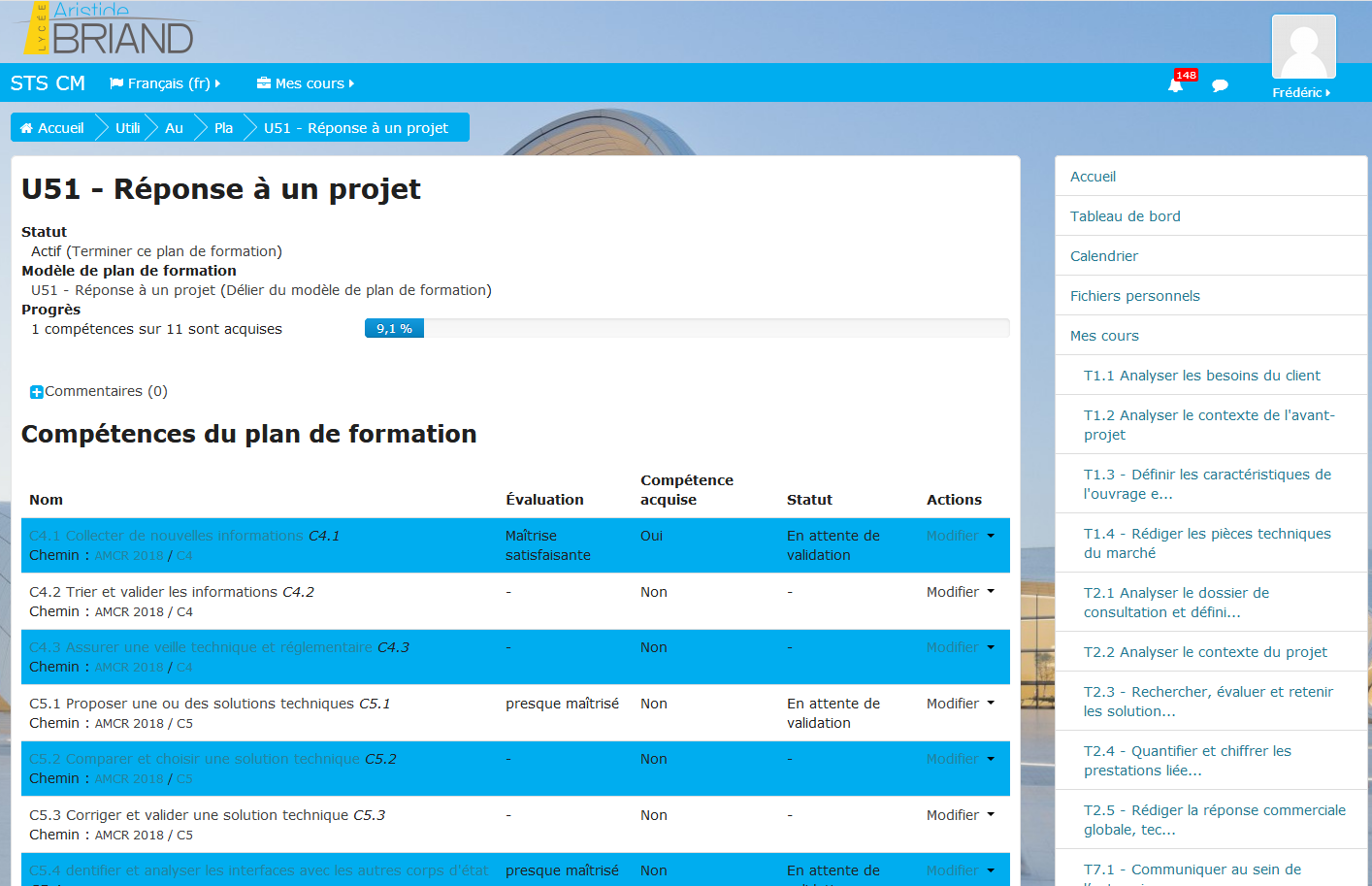 Evaluation sur Pronote
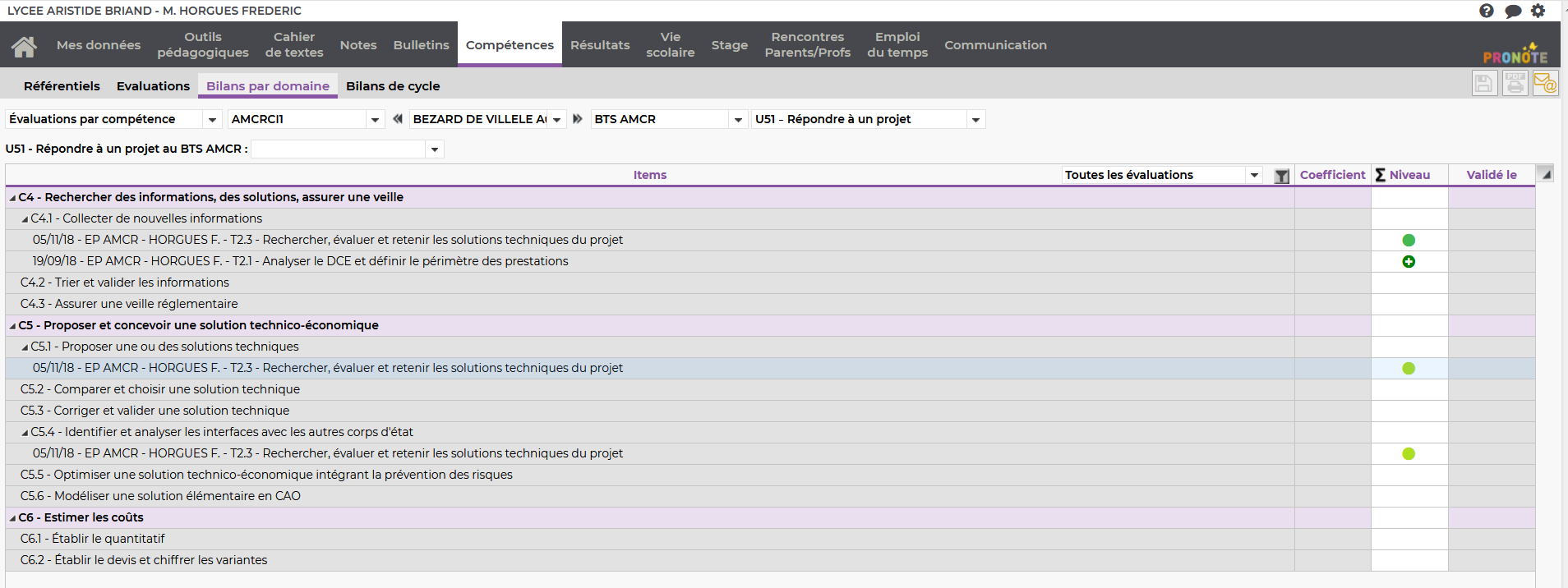 Evaluation sur Pronote
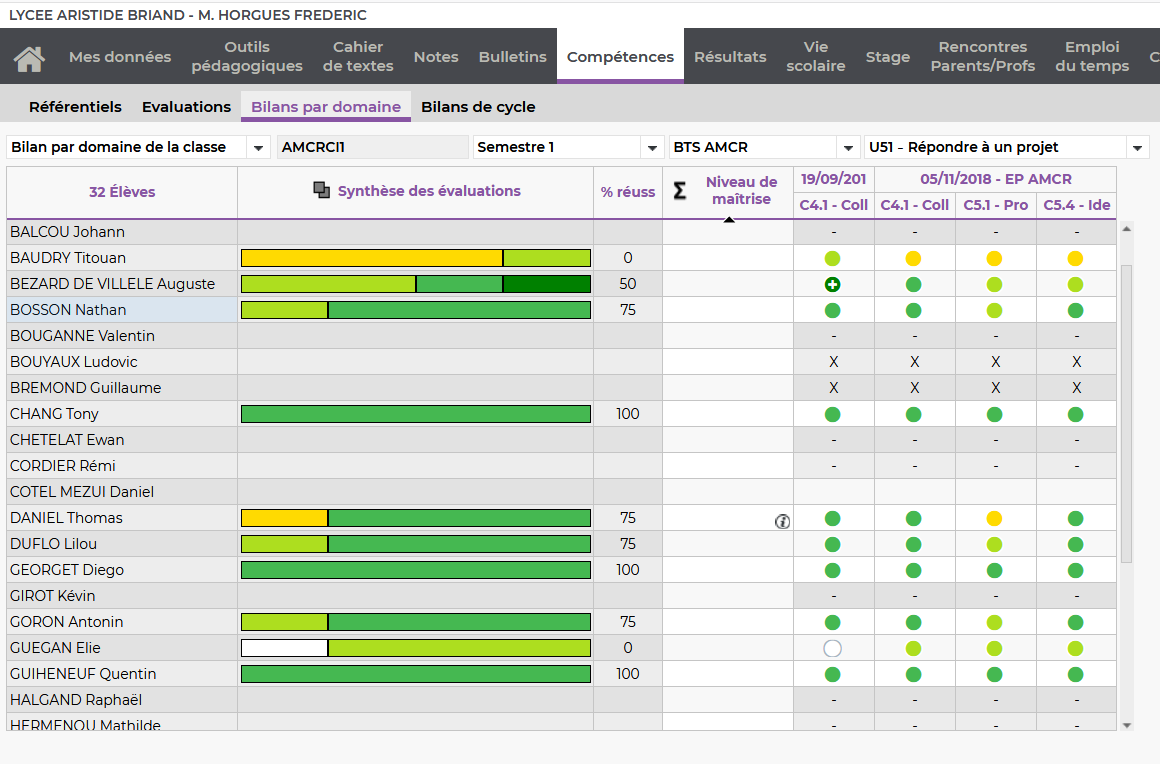